Procédures opérationnelles
Création de postes
Le gestionnaire subdélégué demeure responsable de prendre la décision
Fournir une justification si la recommandation des LO n’est pas suivie
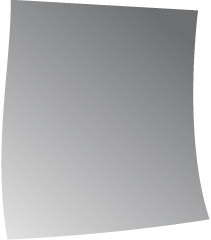 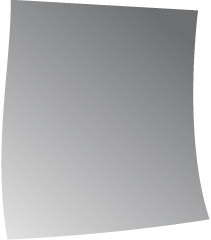 * max. 5 jours ouvrables
Modification des exigences linguistiques d’un poste
* max. 5 jours ouvrables
TPSGC.QuestionsLO-OLQueries.PWGSC@tpsgc-pwgsc.gc.ca
1
Operational Procedures
Creation of positions
The subdelegated manager remains responsible for the decision
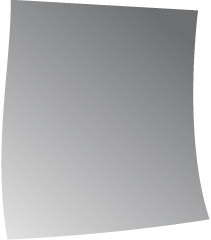 Provide a justification if the OL’s recommendation isn’t followed
* max. 5 working days
Change to the language requirements of a position
* max. 5 working days
TPSGC.QuestionsLO-OLQueries.PWGSC@tpsgc-pwgsc.gc.ca
2
[Speaker Notes: The Instrument of Human Resources Delegation Authorities now states that the Official Languages Program must be consulted before the subdelegated manager’s final decision. Before, consulting was only optional. The final decision was often made before receiving a recommendation from the Official Languages Program.

The OL program will need to be consulted in the following cases:
Identifying the language requirements of a position
Re-identifying the language requirements of a position
Upgrade or lower the linguistic profile of a filled or vacant bilingual position.

To obtain the recommendation from the Official Languages Program, a completed Form 516 must accompany the request.

When the client submits a request to the CAC, the information to be provided is as follows:
A completed Form 516
Organizational chart (with job codes, location of positions, language requirements of positions)
Job description
Justification, if applicable
For the creation of multiple positions, the number of positions to be created must be indicated.

The classification advisor will be responsible for sending the request to the generic OL email box and a member of the OL team will analyze the request and provide a recommendation.

For the creation of a position, the client will be requested to inform the classification and OL of the final decision.

In the case of a change to the language requirements of a position, the client will be asked to complete section 6 of Form 516 and send it to the classification and OL. (Level 2 approval required). Note that Form 211 will no longer be required.

The OL Program will work with the classification team to facilitate the process. For example, a flexible procedure will be in place for identical positions, in a similar context, that have already received a recommendation.

The OL program is targeting a service standard of 5 working days to provide the recommendation of the language requirements of a position. We want to reassure you that the goal of this process change is to increase compliance while maintaining the current level of service. We will be assessing the situation as the pilot progresses.]